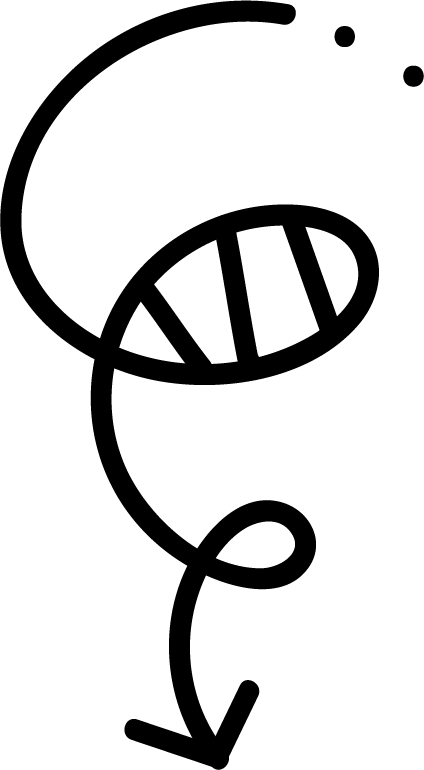 ¡Feliz día del niño!
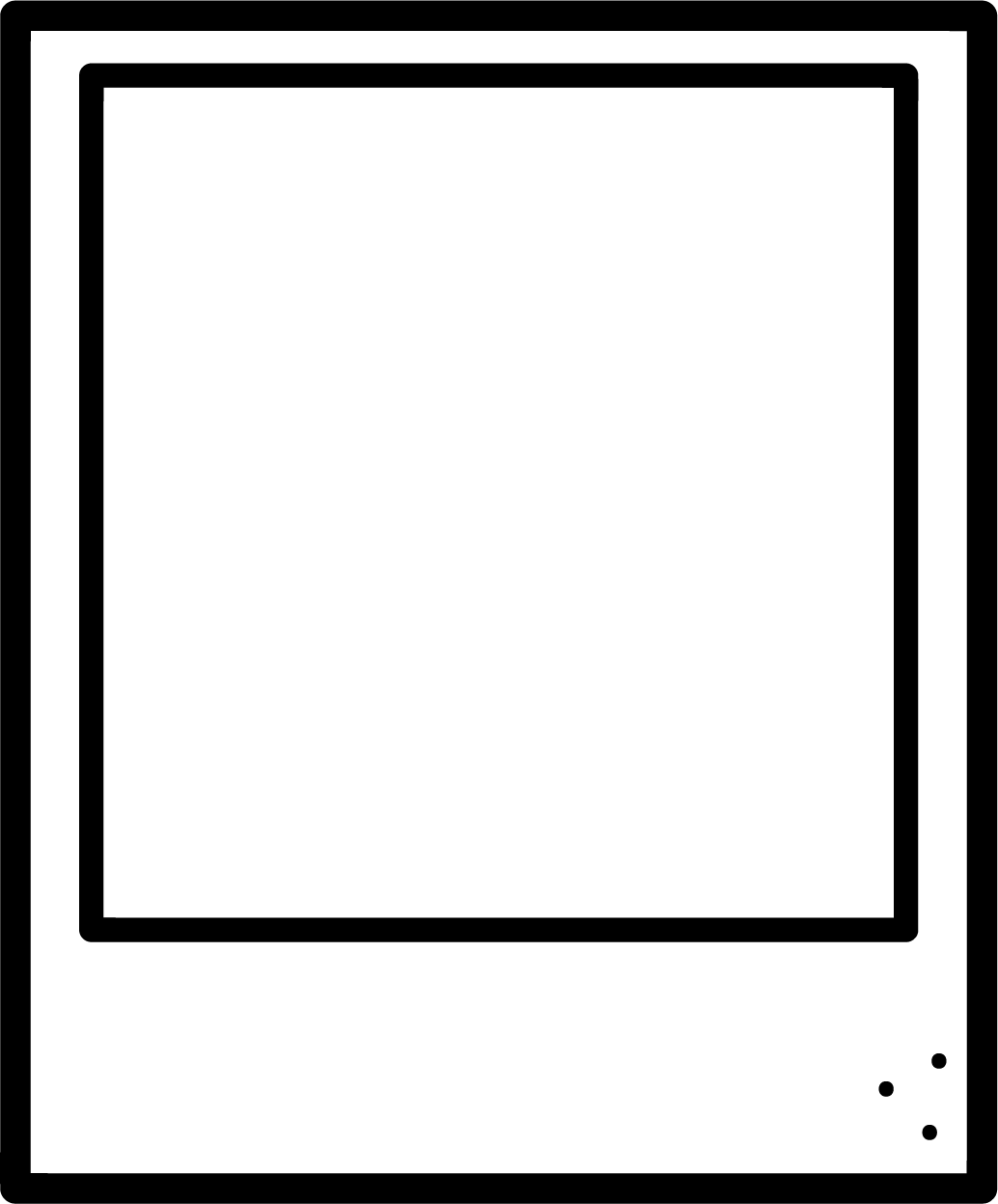 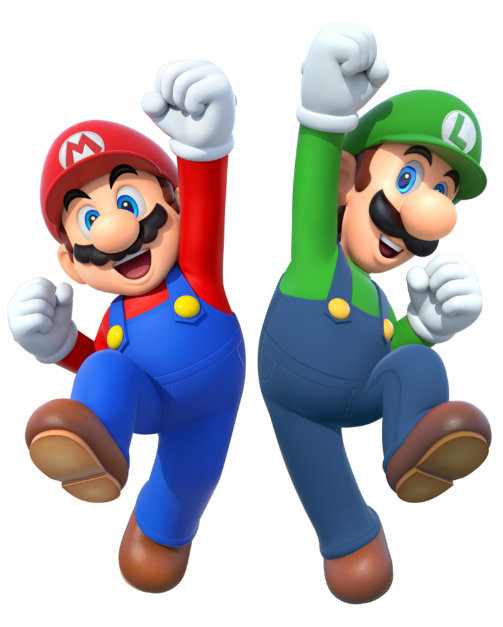 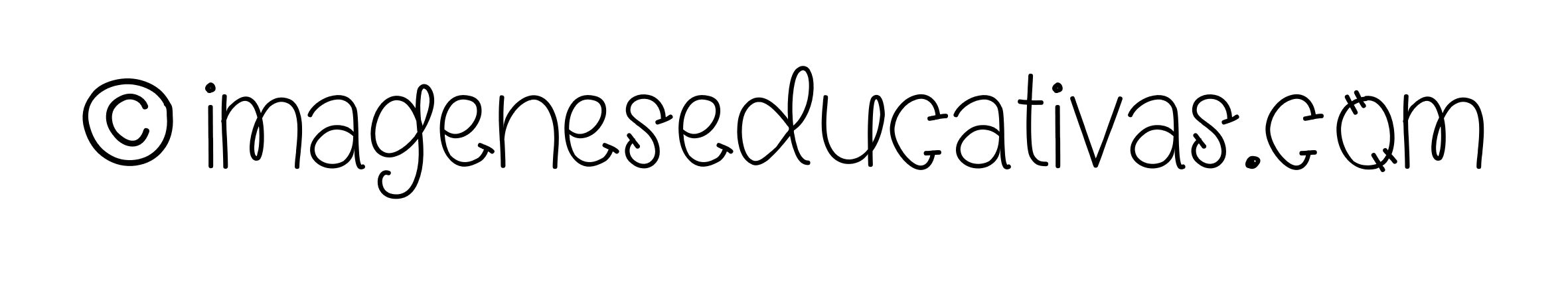 ¡ Eres Fabuloso !
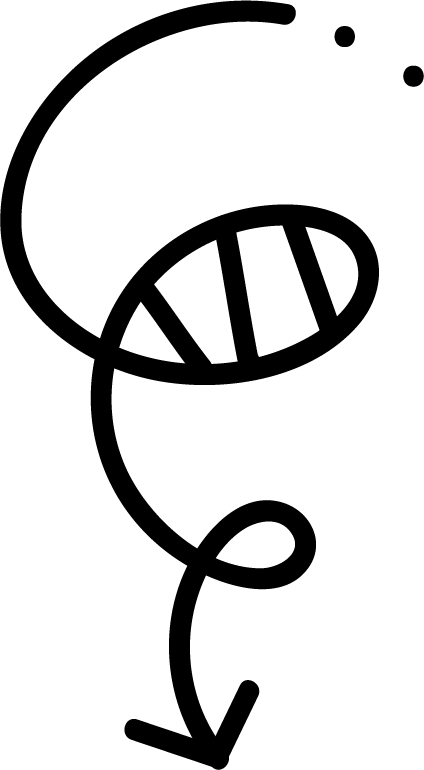 ¡Feliz día del niño!
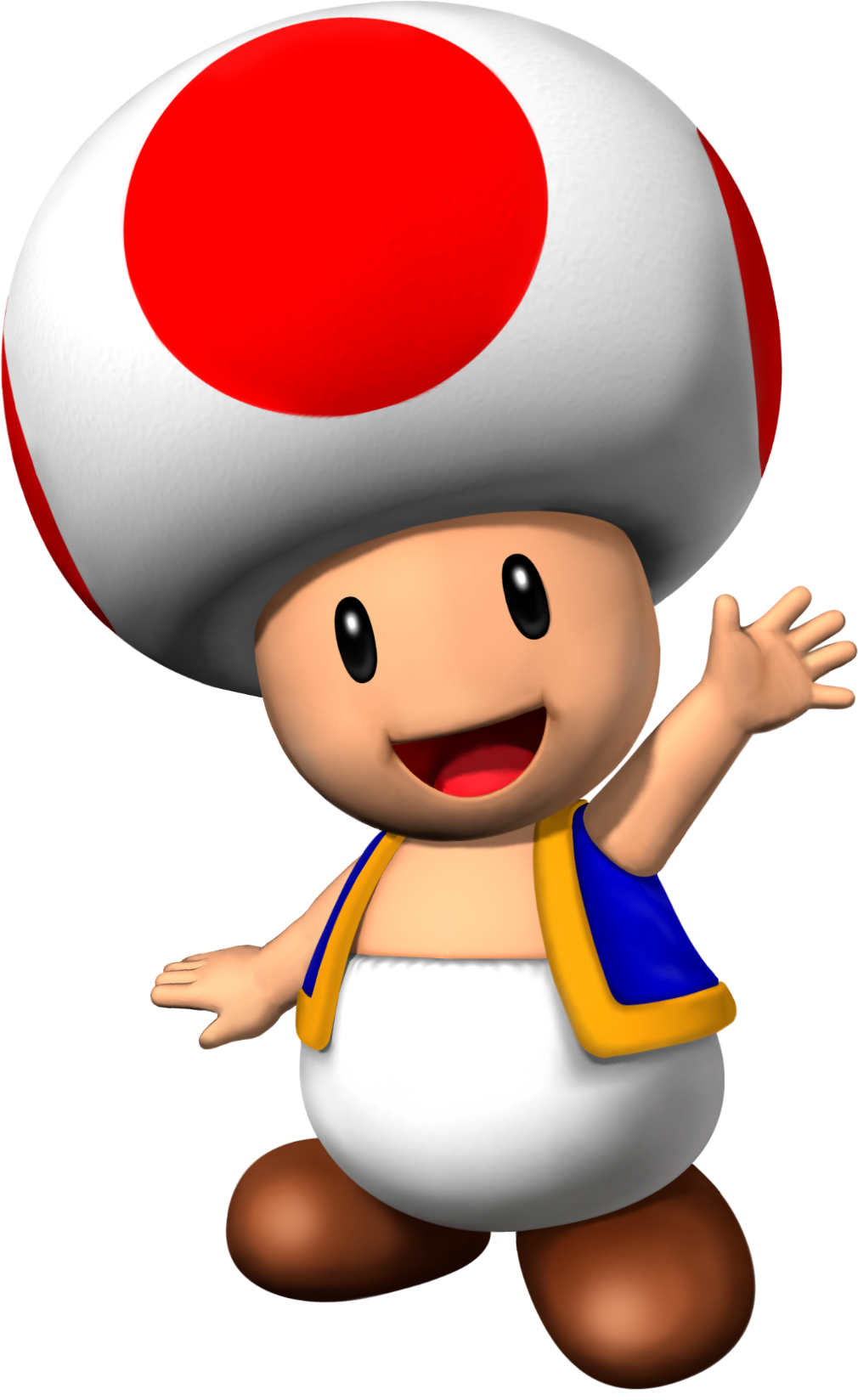 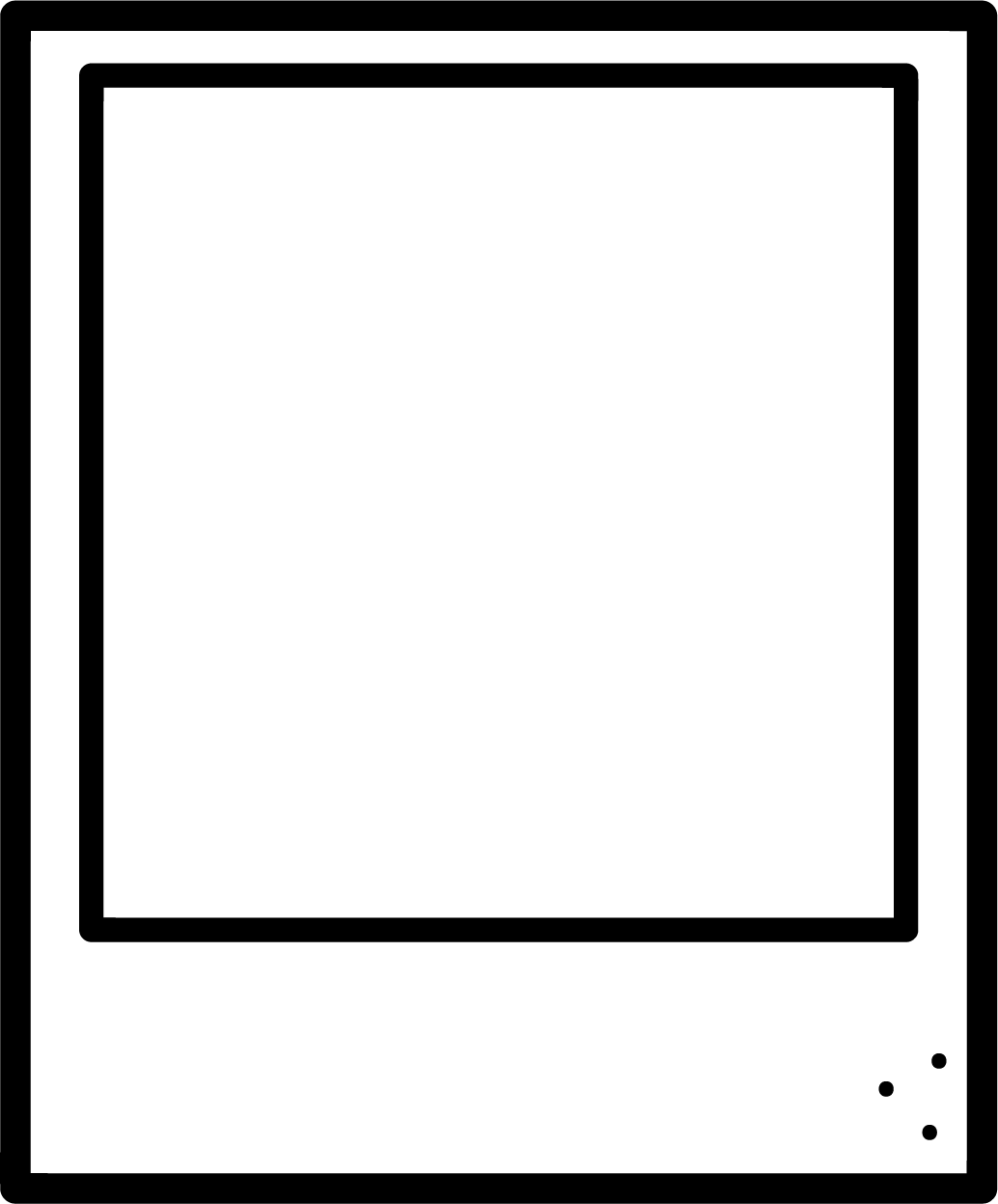 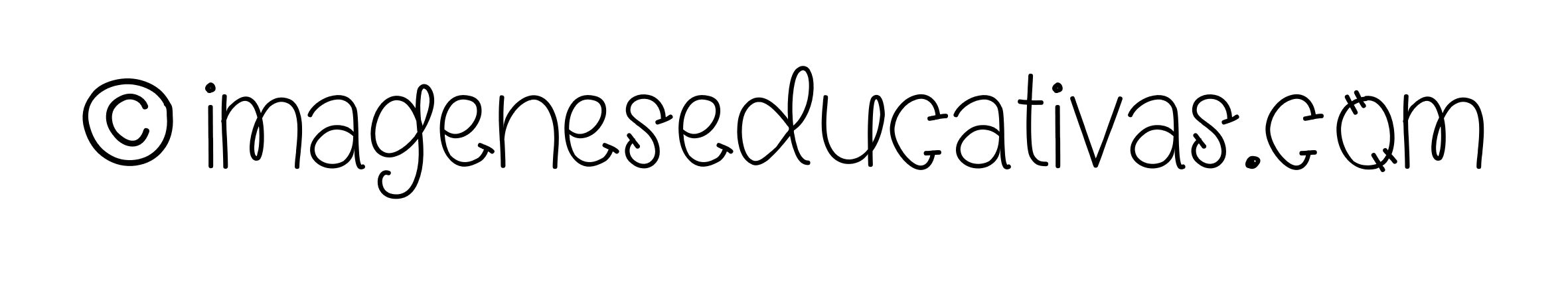 ¡ Eres FabulosA !
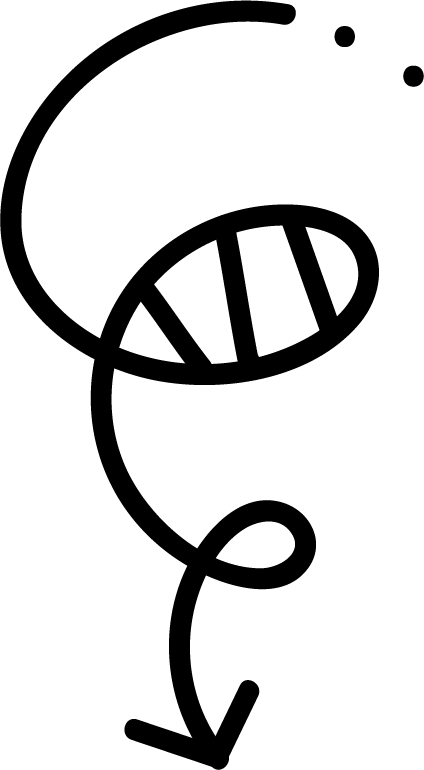 ¡Feliz día del niño!
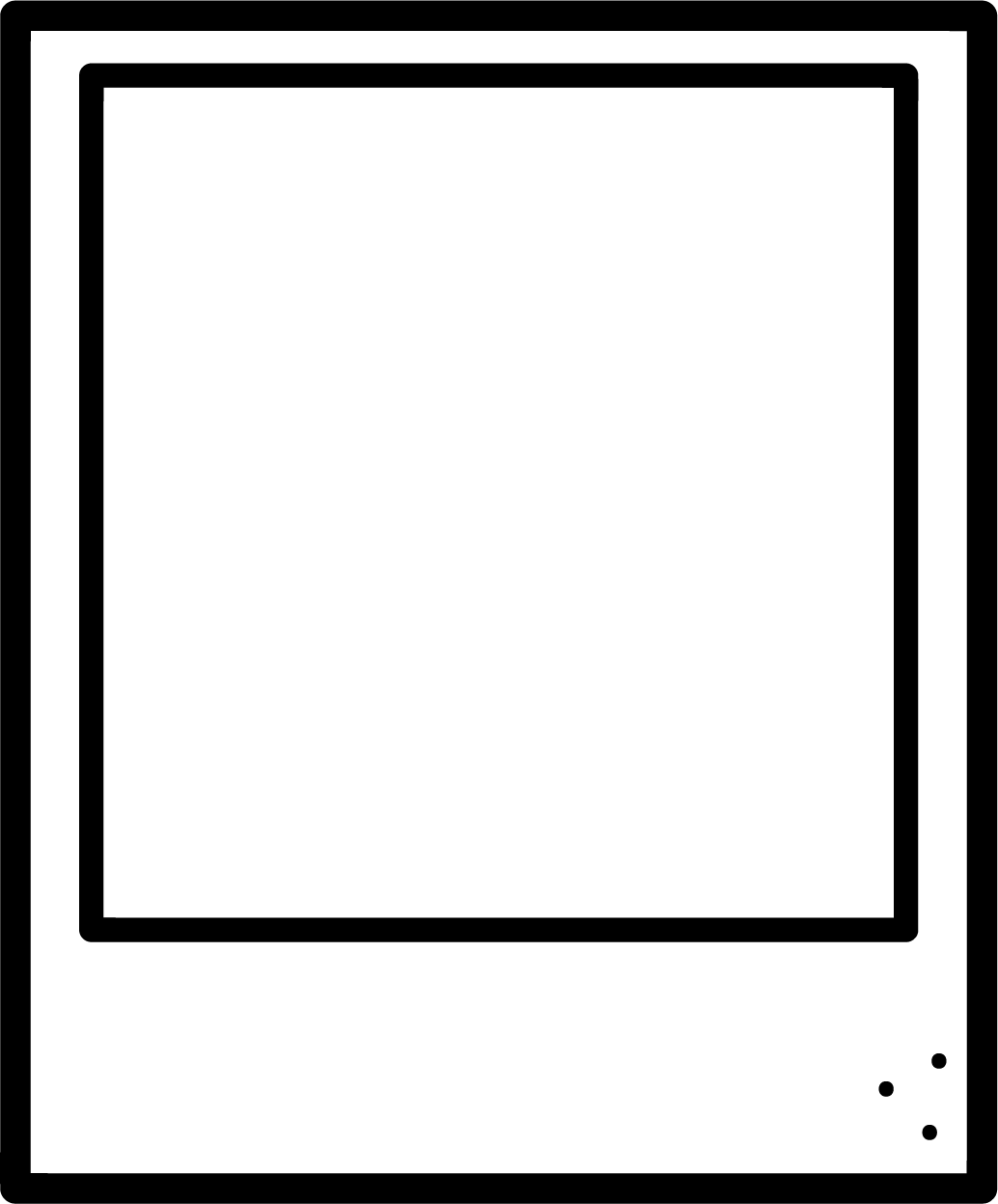 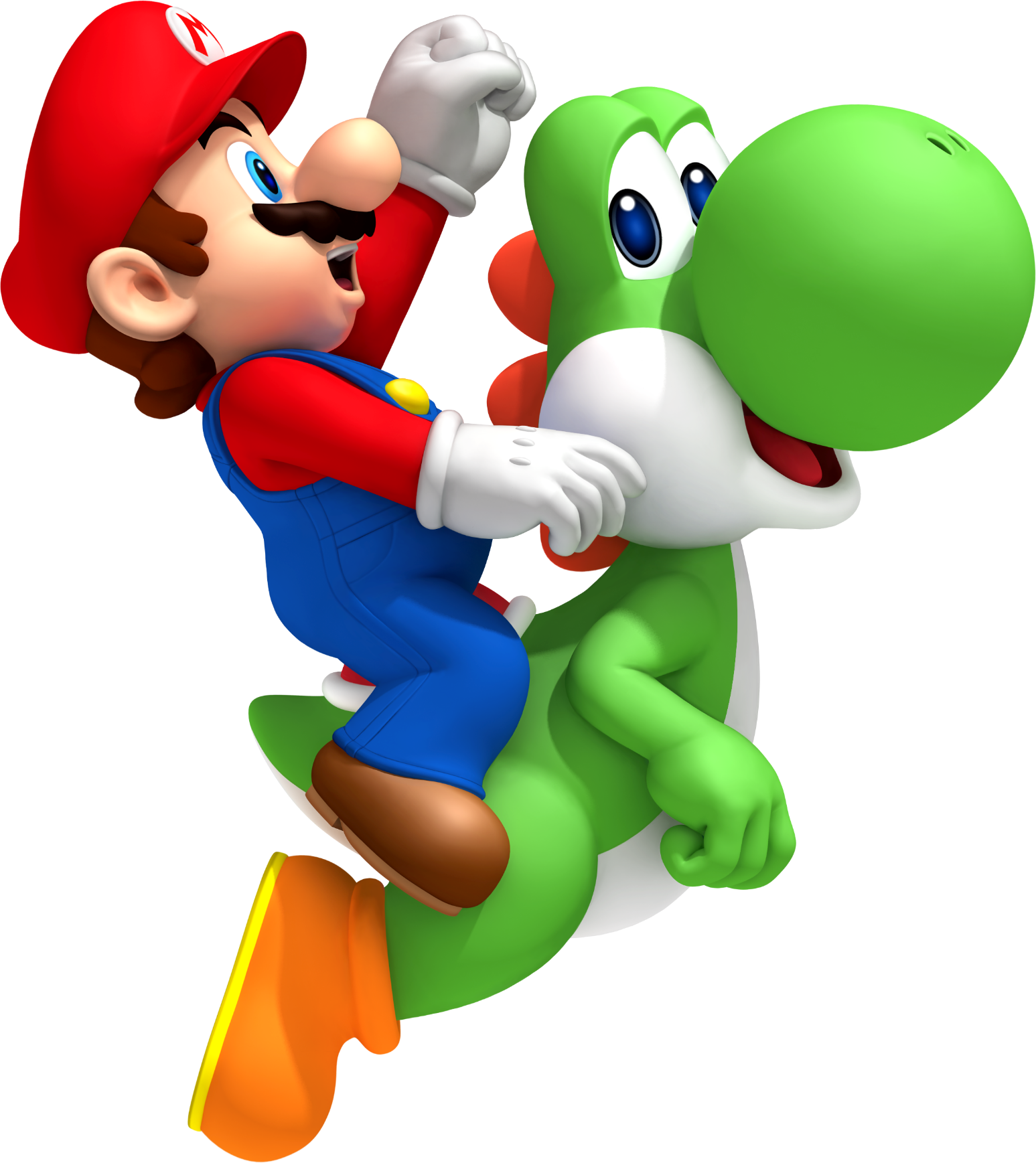 ¡ Eres Fabuloso !
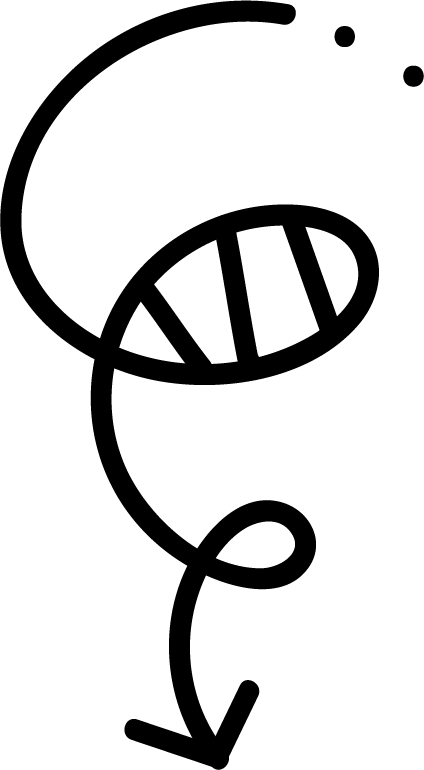 ¡Feliz día del niño!
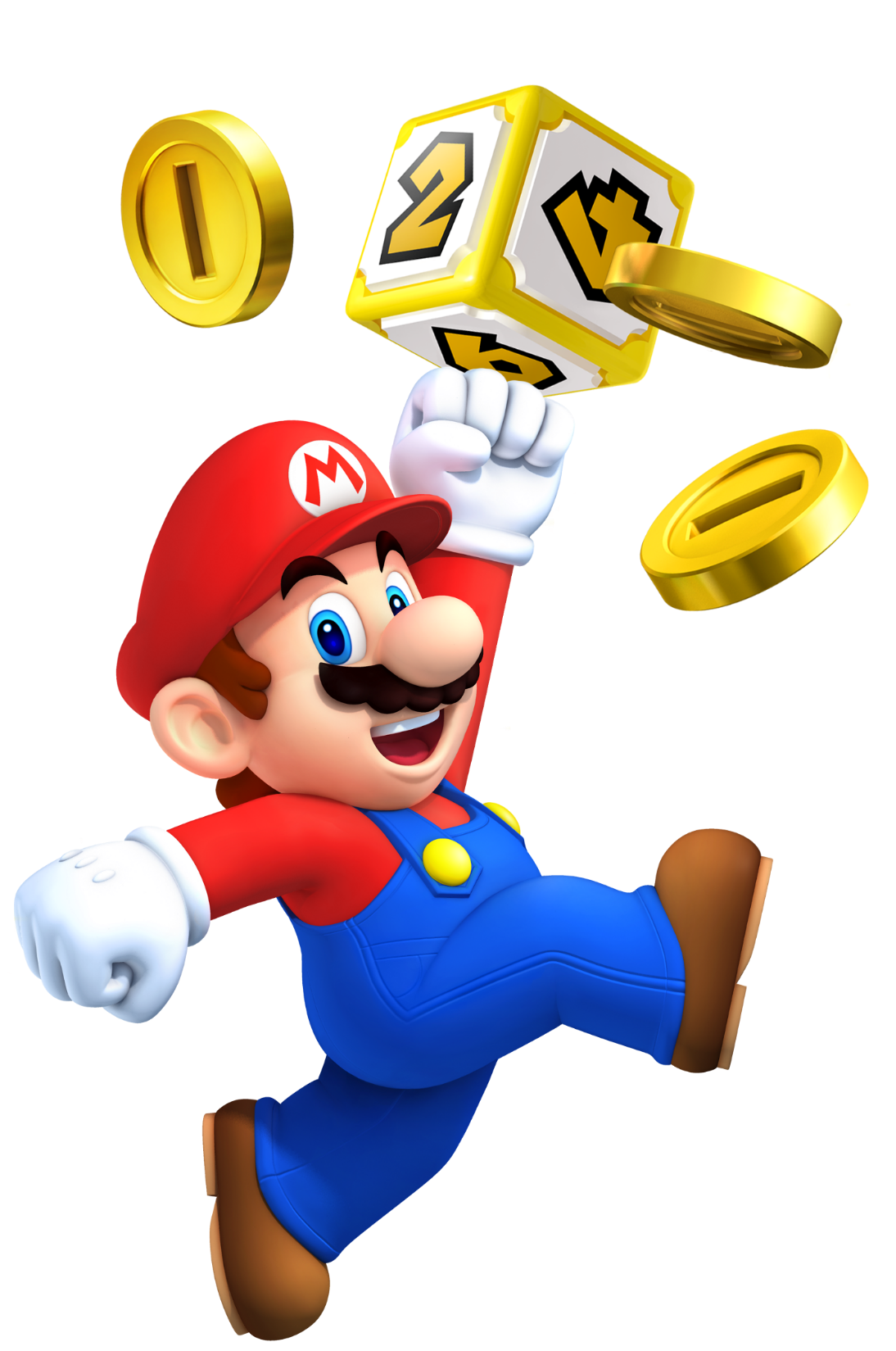 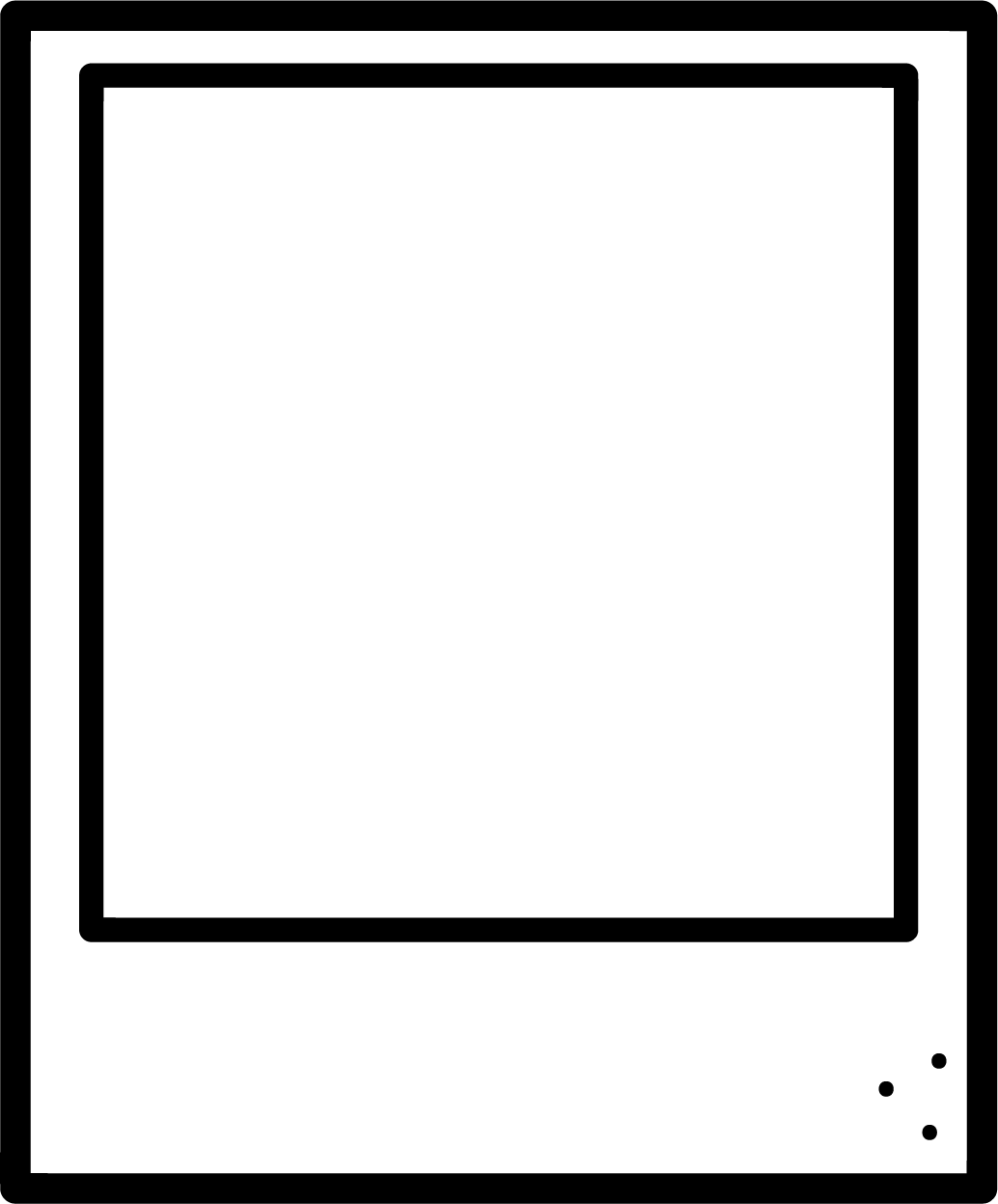 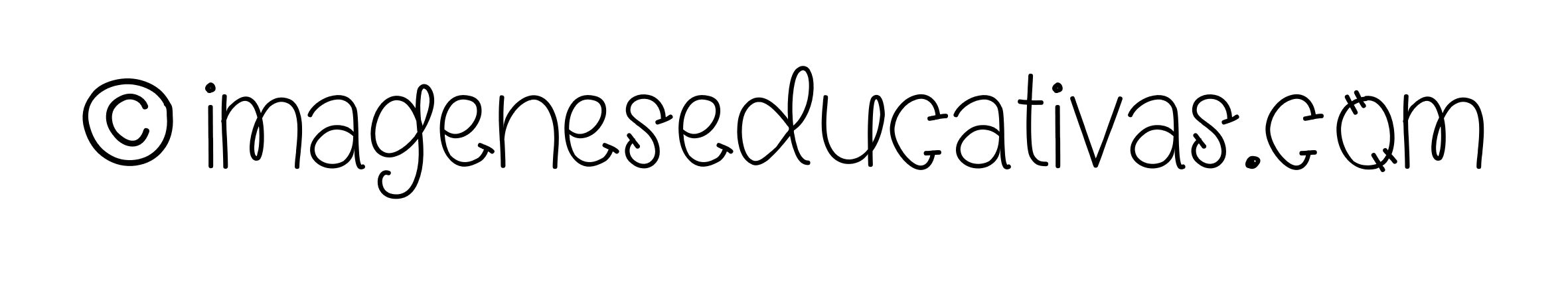 ¡ Eres Fabulosa !
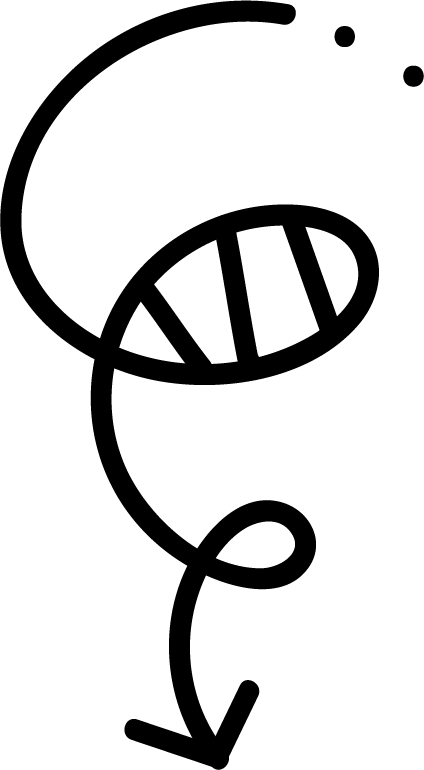 ¡Feliz día del niño!
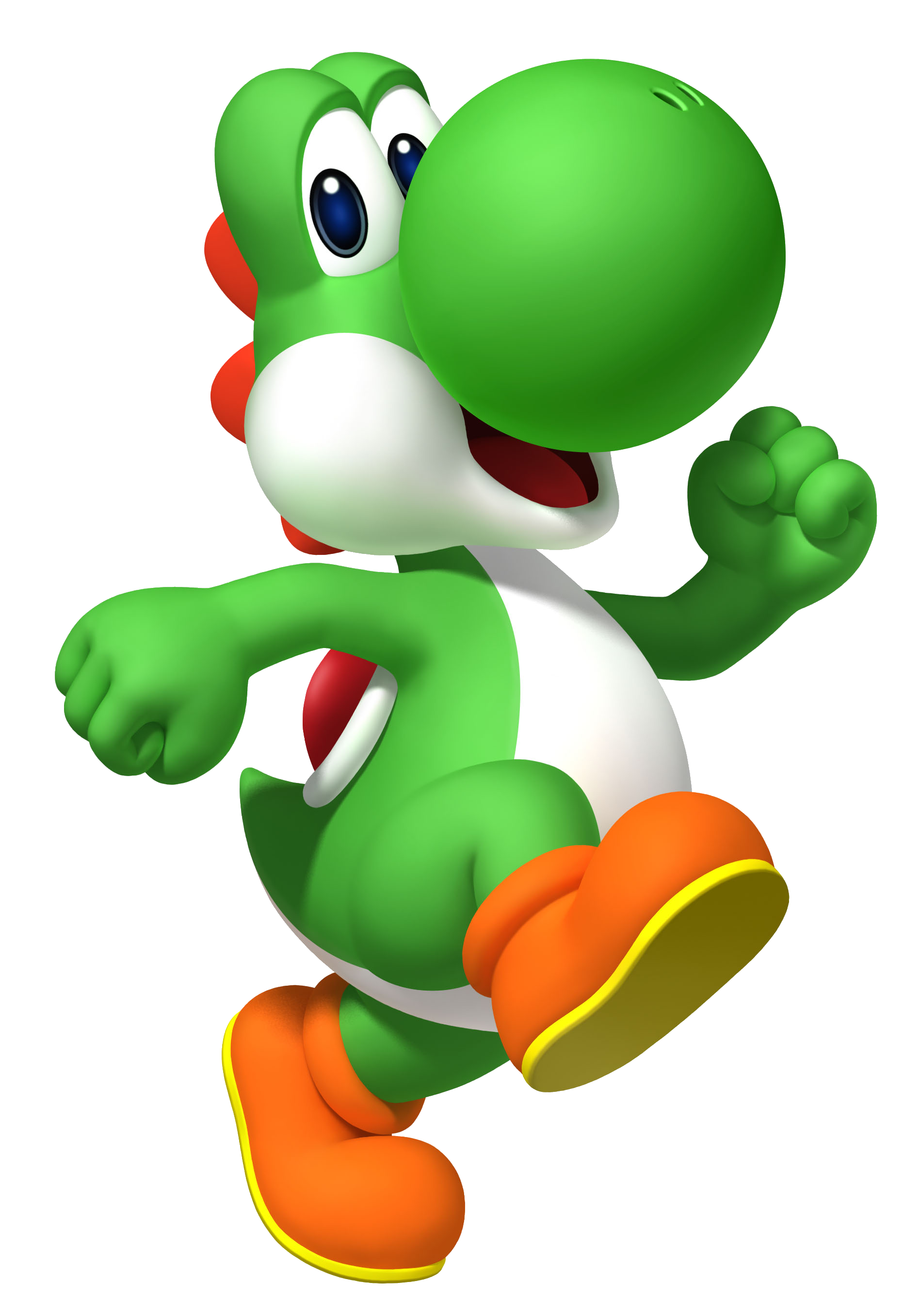 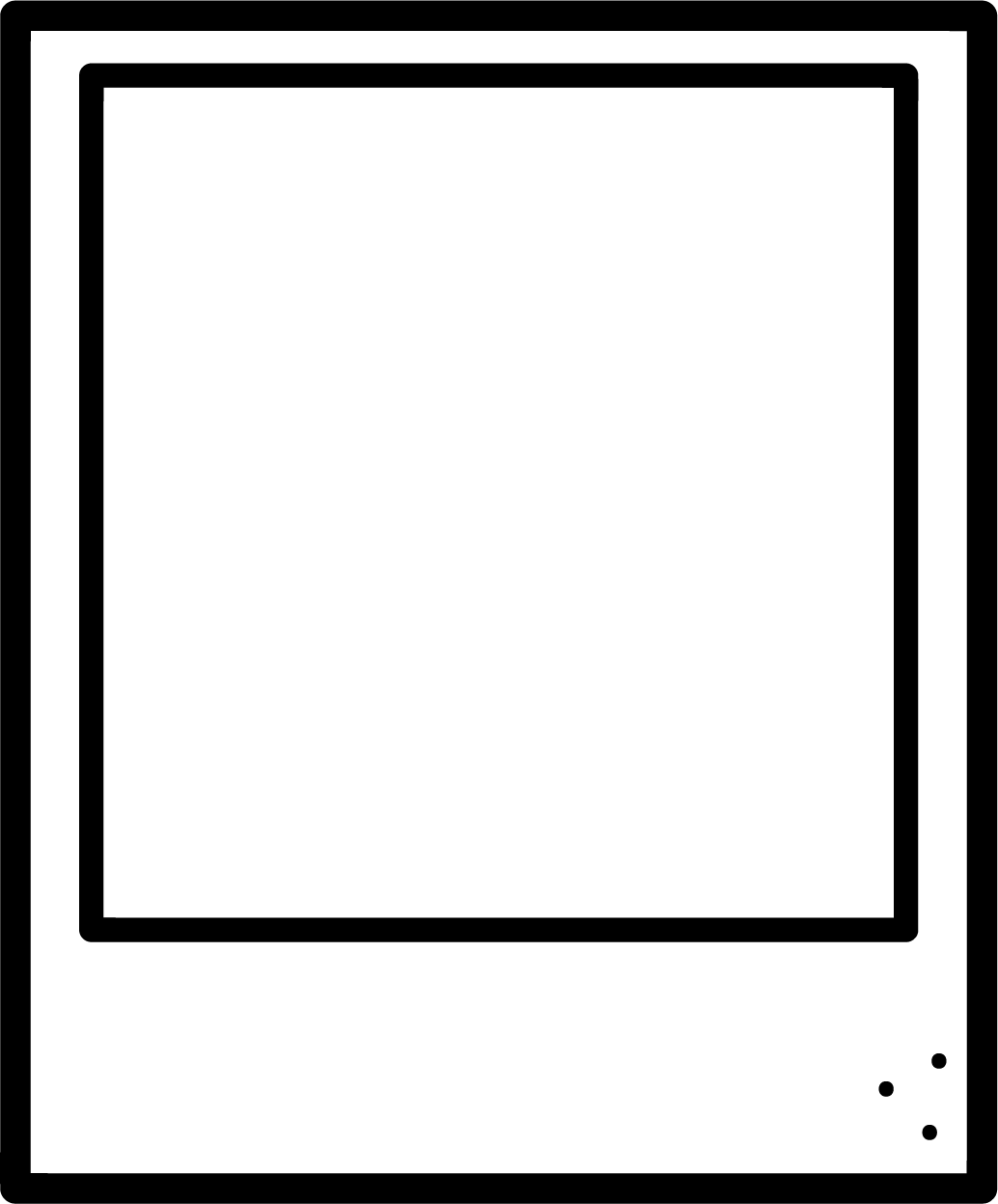 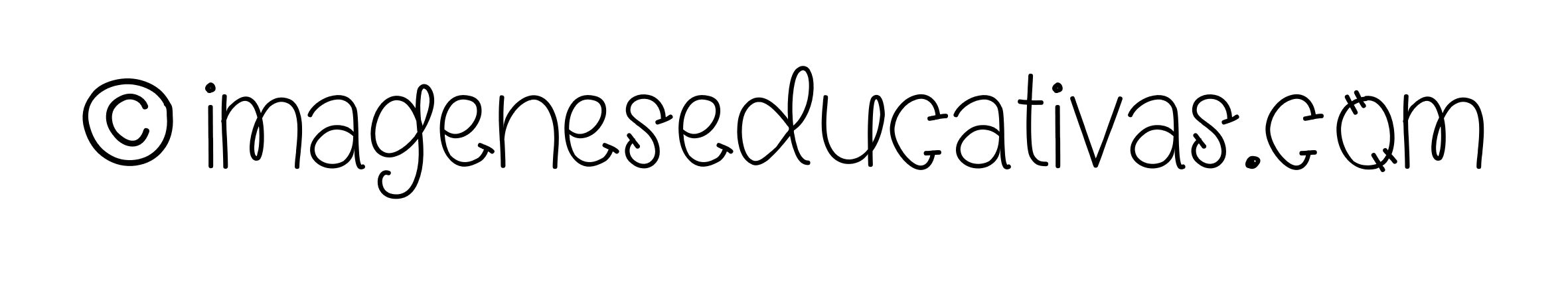 ¡ Eres Fabuloso !
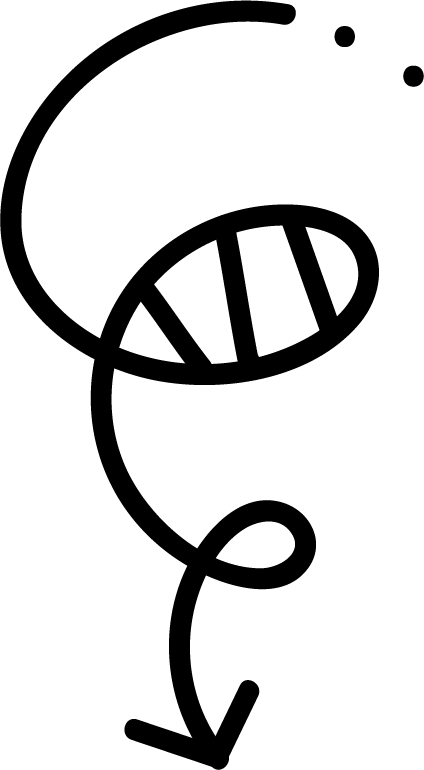 ¡Feliz día del niño!
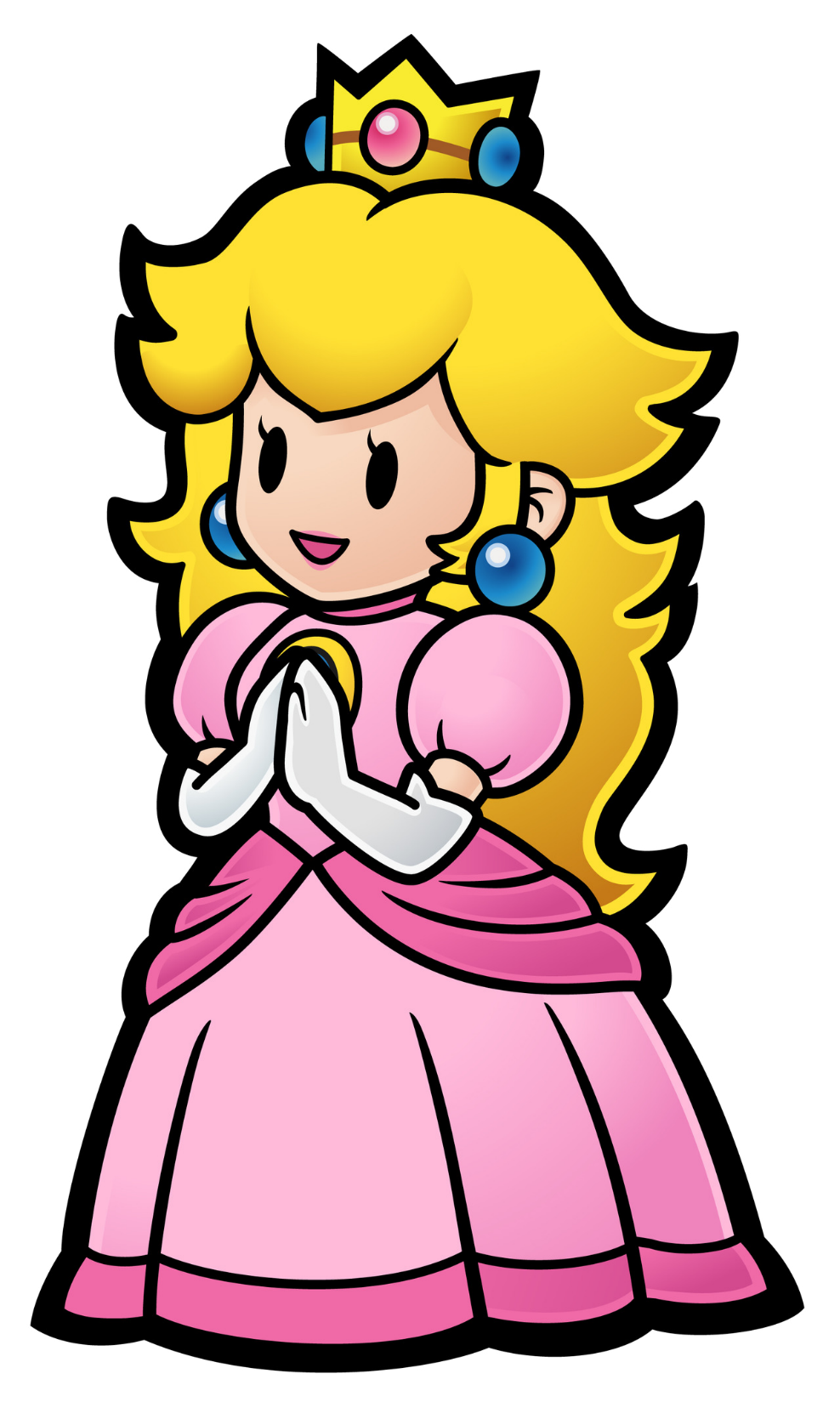 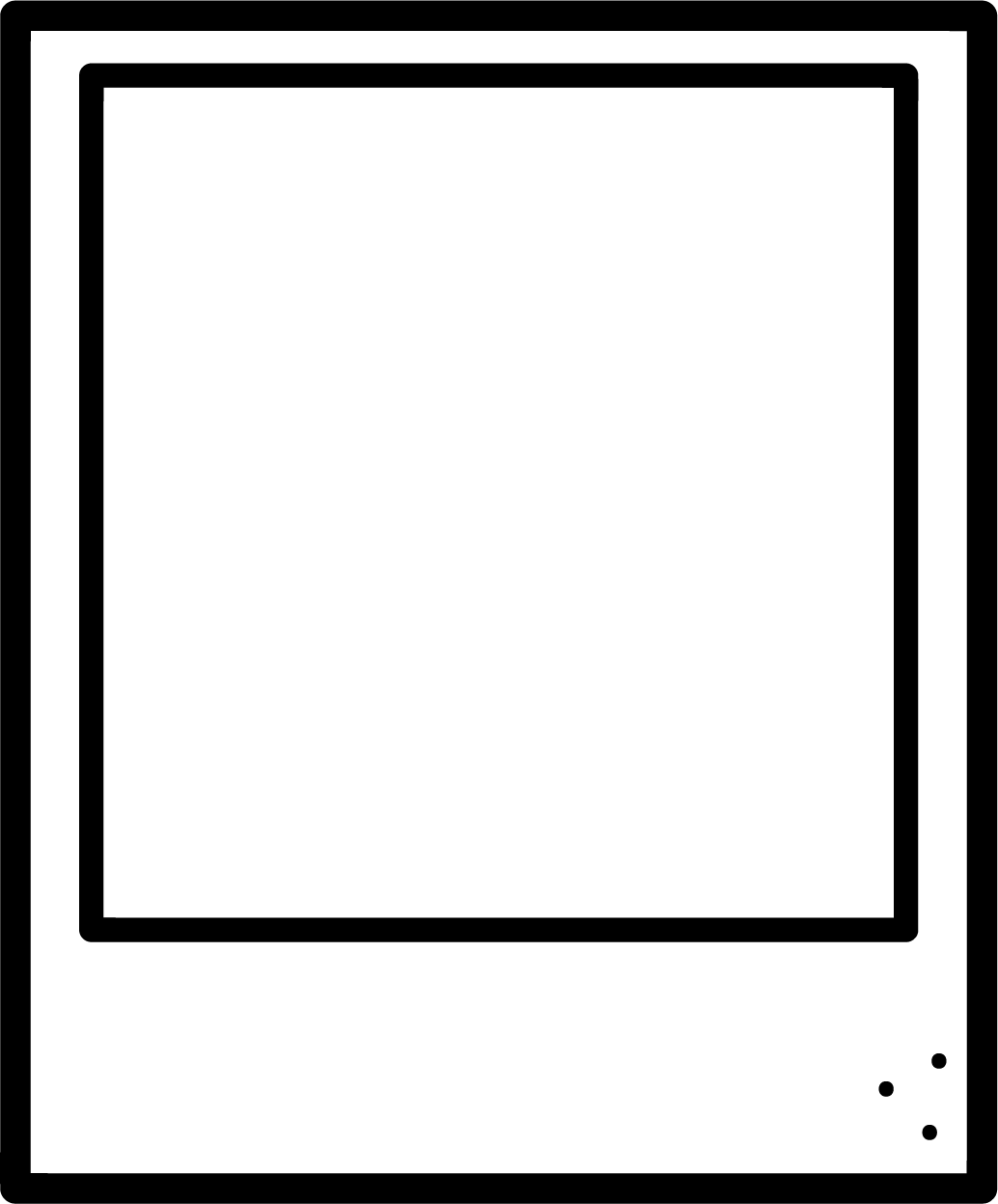 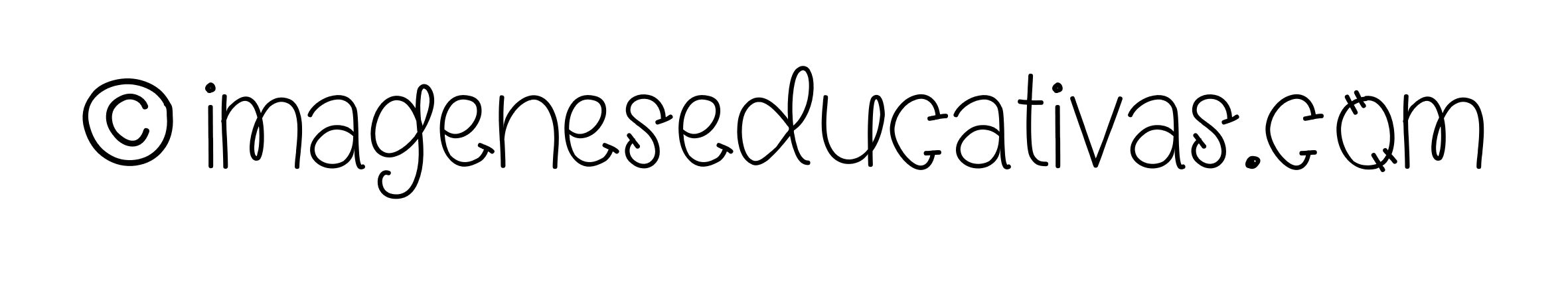 ¡ Eres Fabulosa !
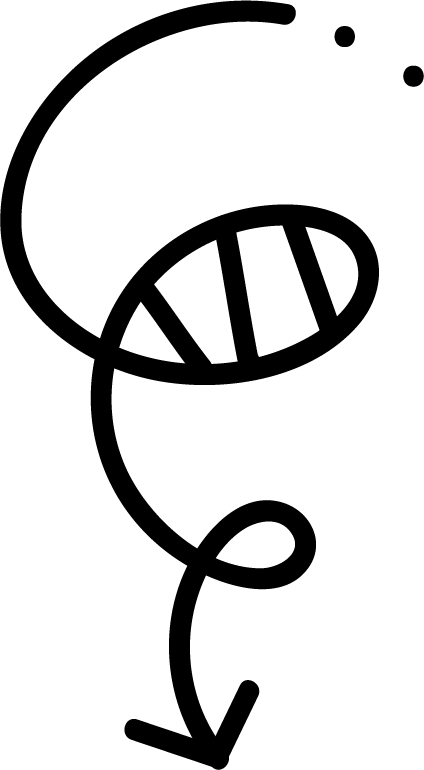 ¡Feliz día del niño!
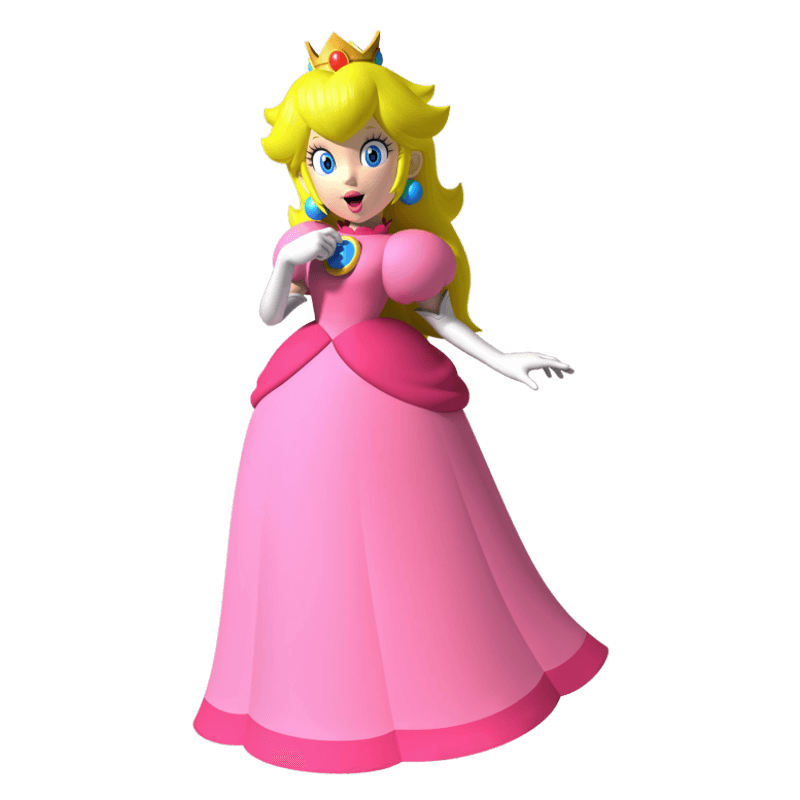 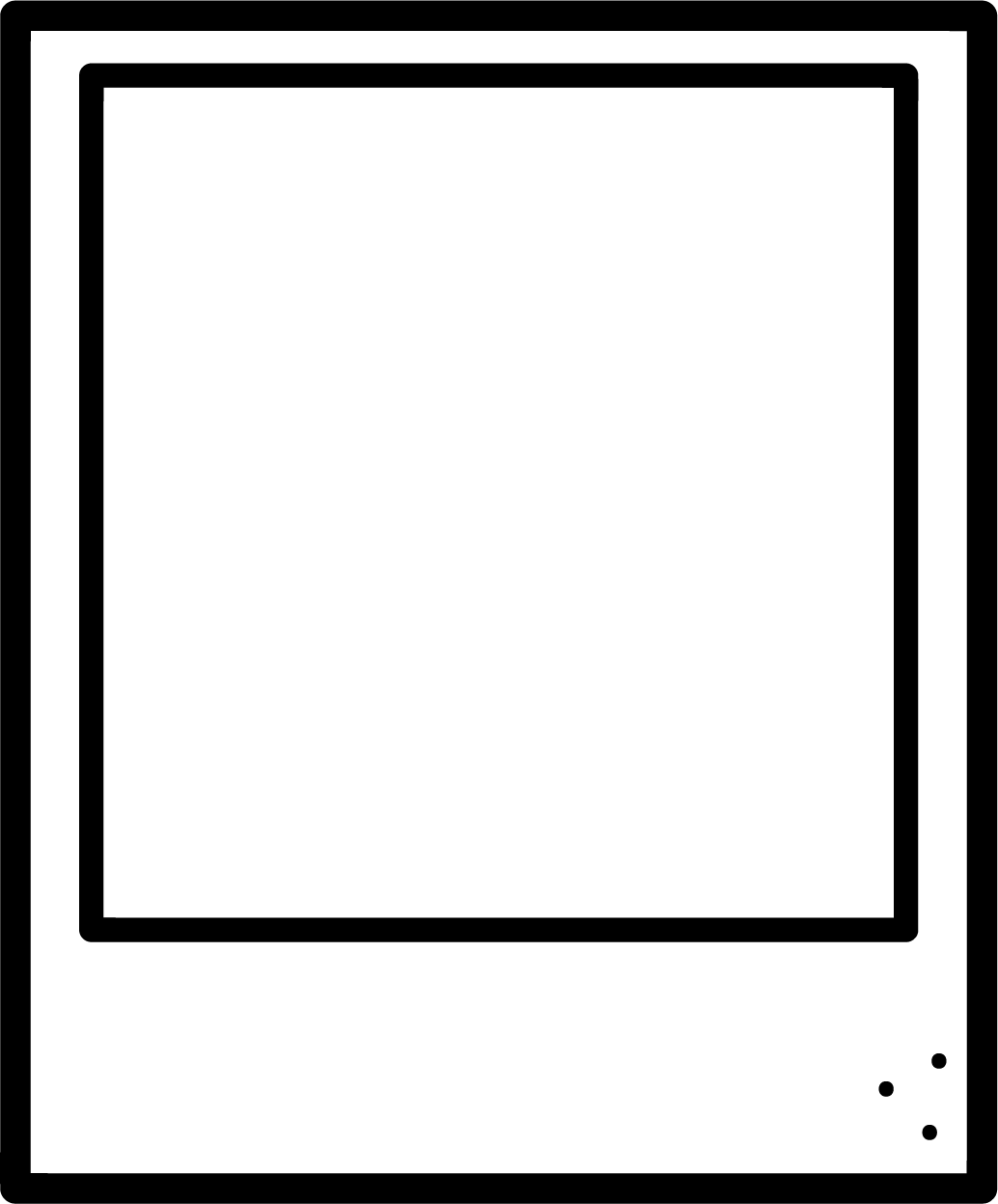 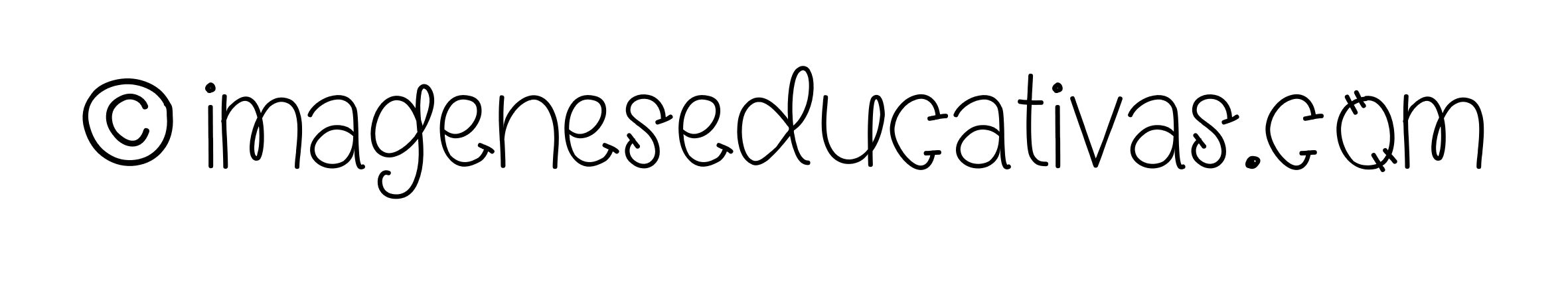 ¡ Eres FabulosA !
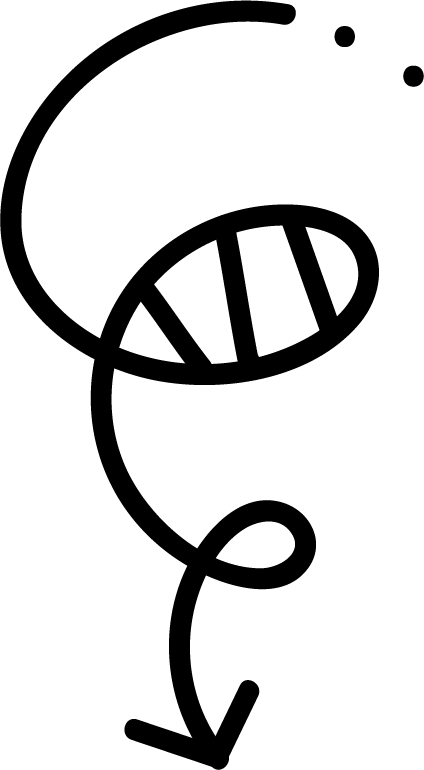 ¡Feliz día del niño!
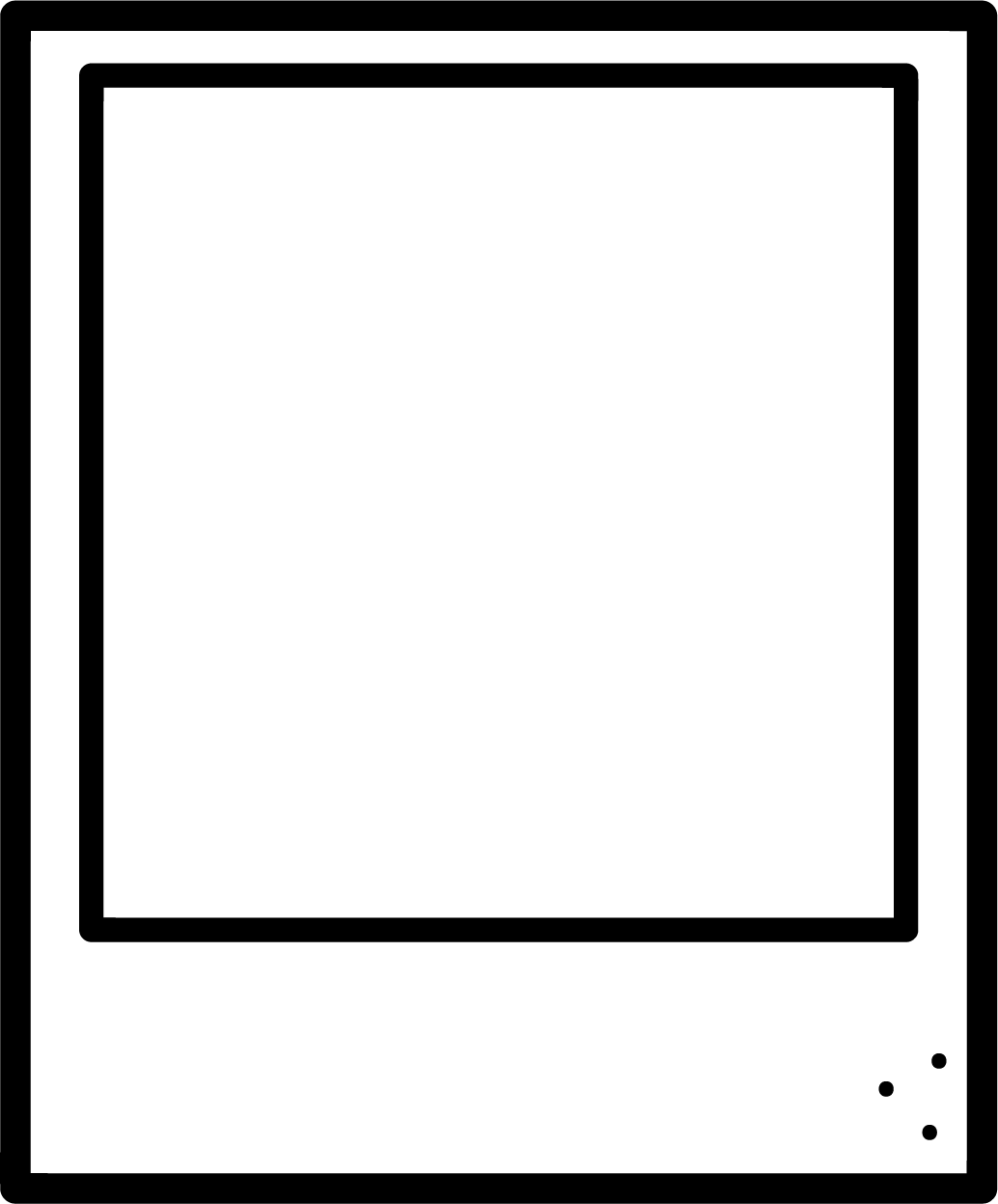 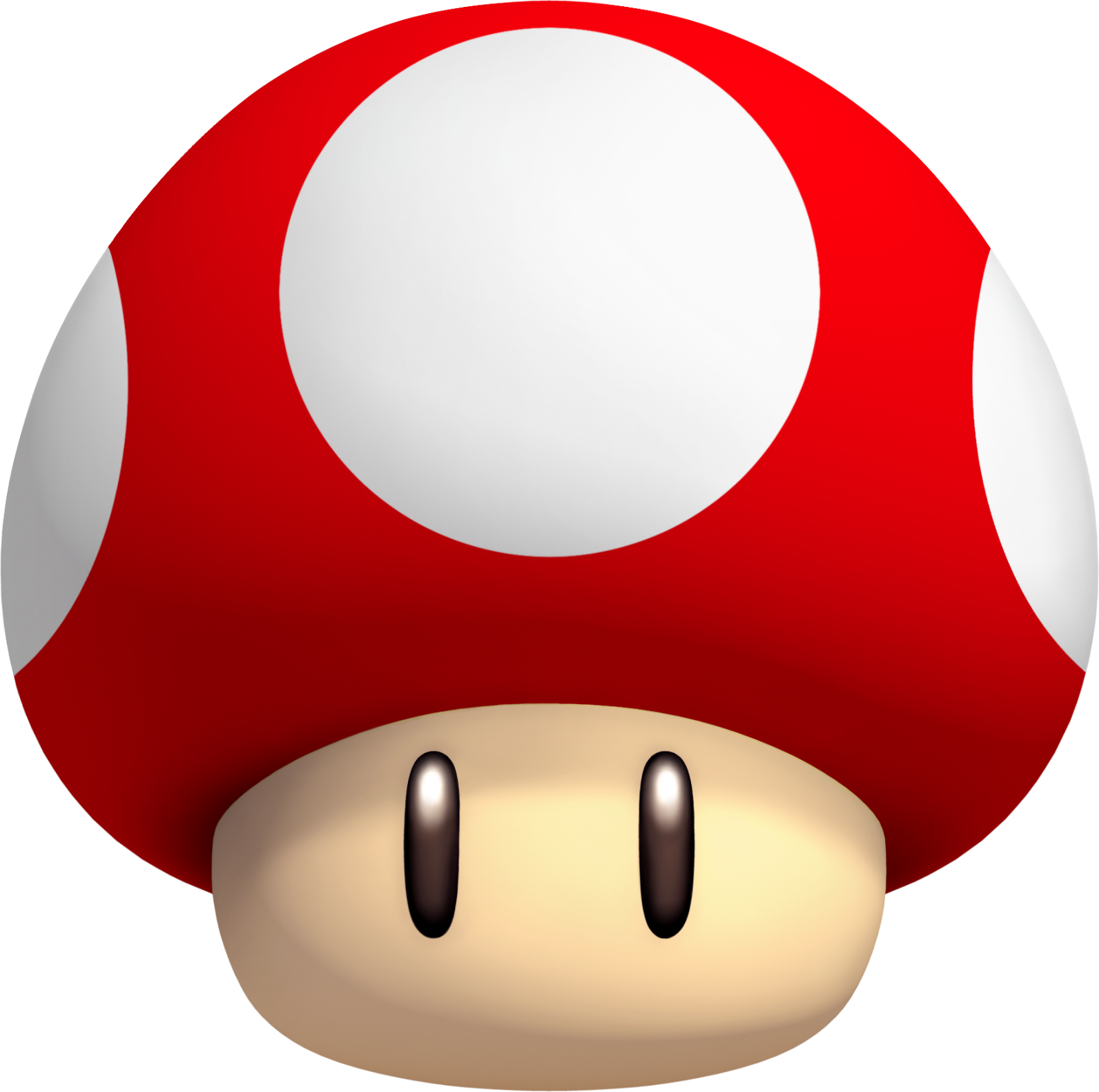 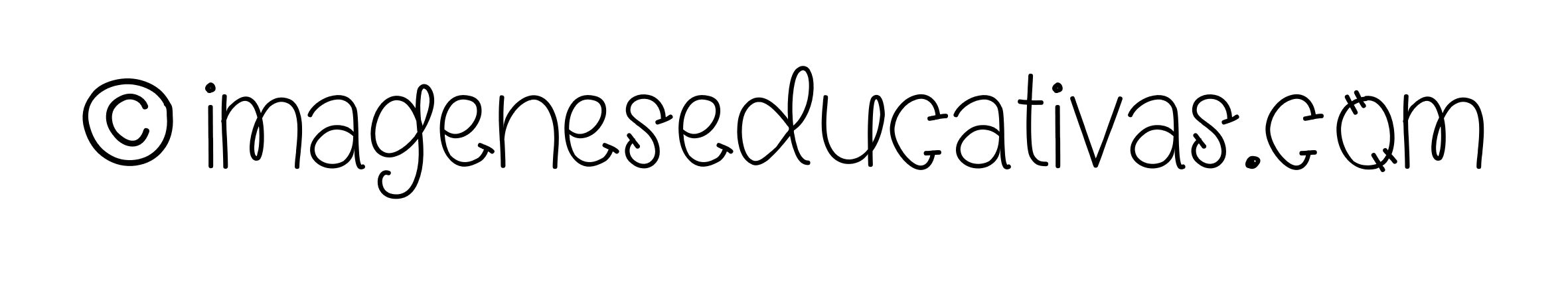 ¡ Eres Fabulosa !
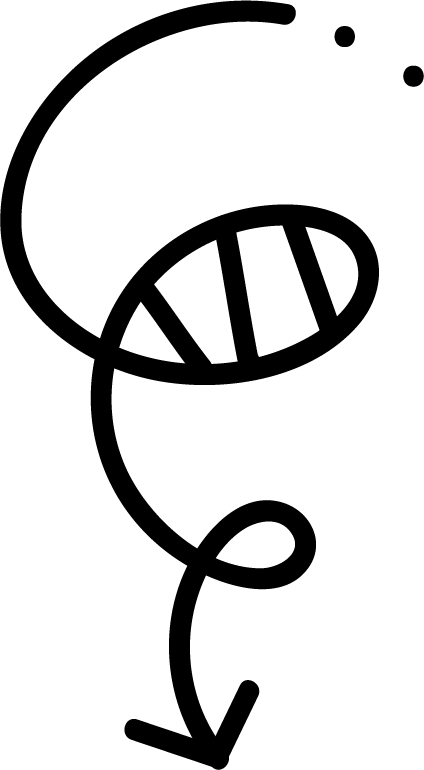 ¡Feliz día del niño!
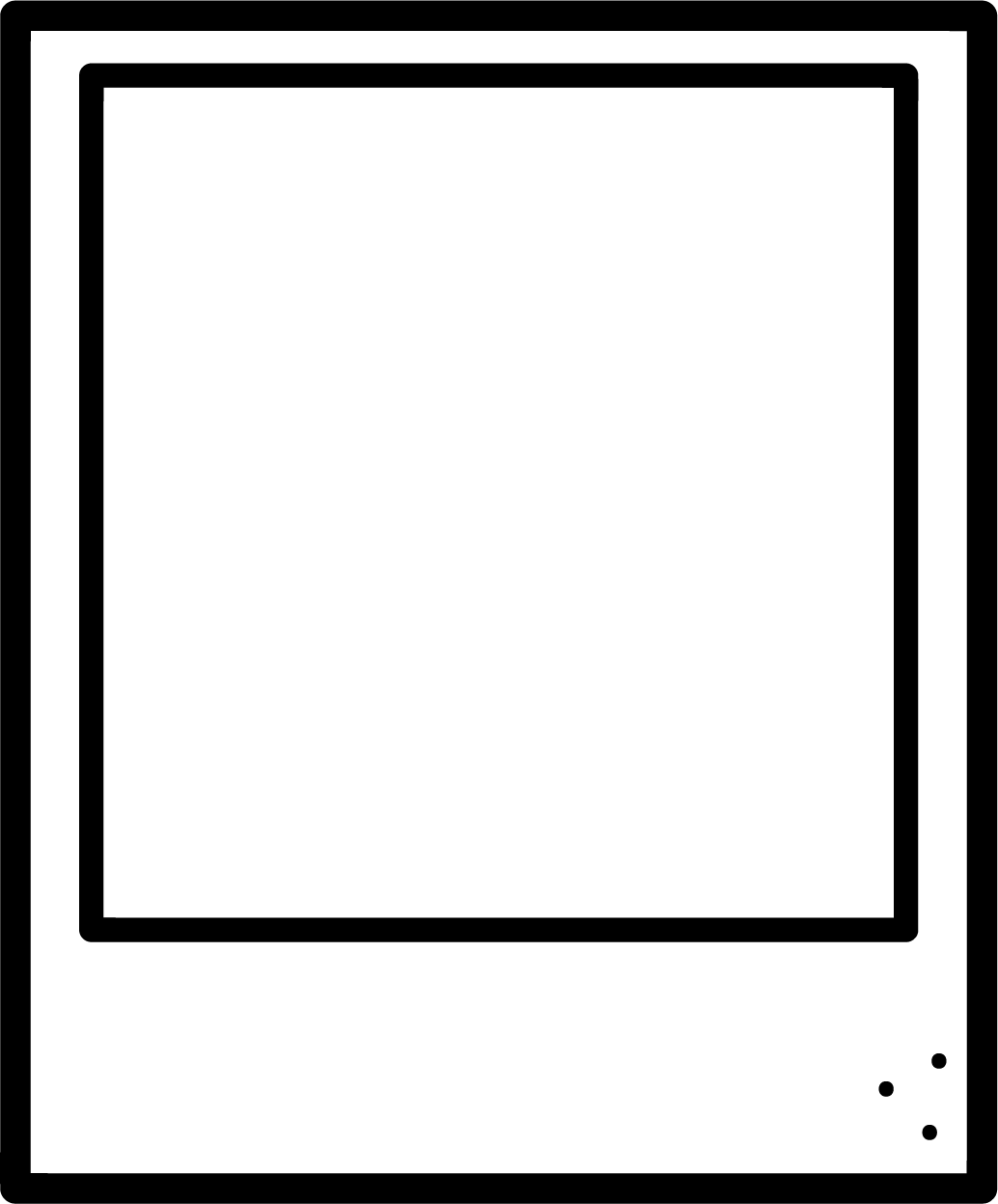 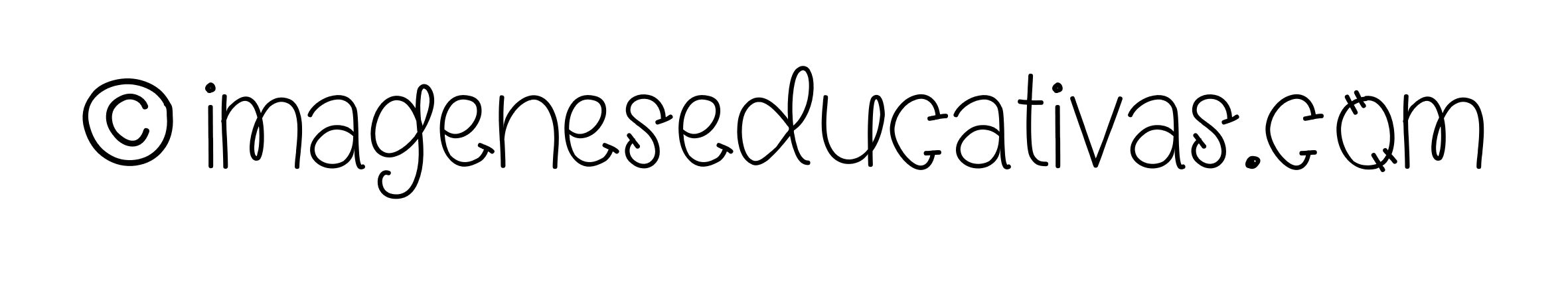 ¡ Eres Fabuloso !
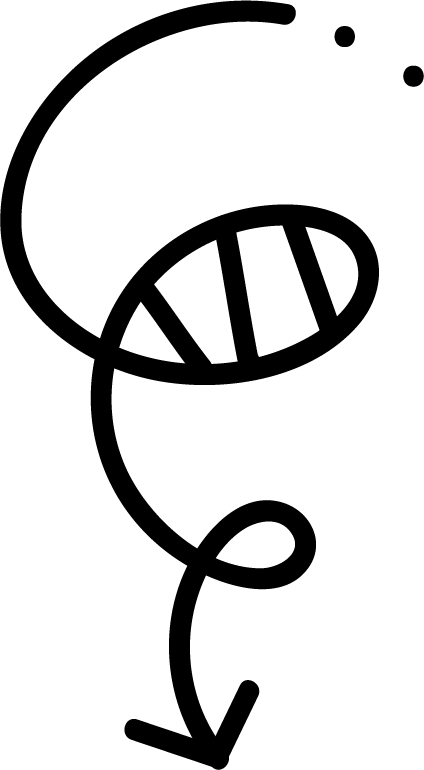 ¡Feliz día del niño!
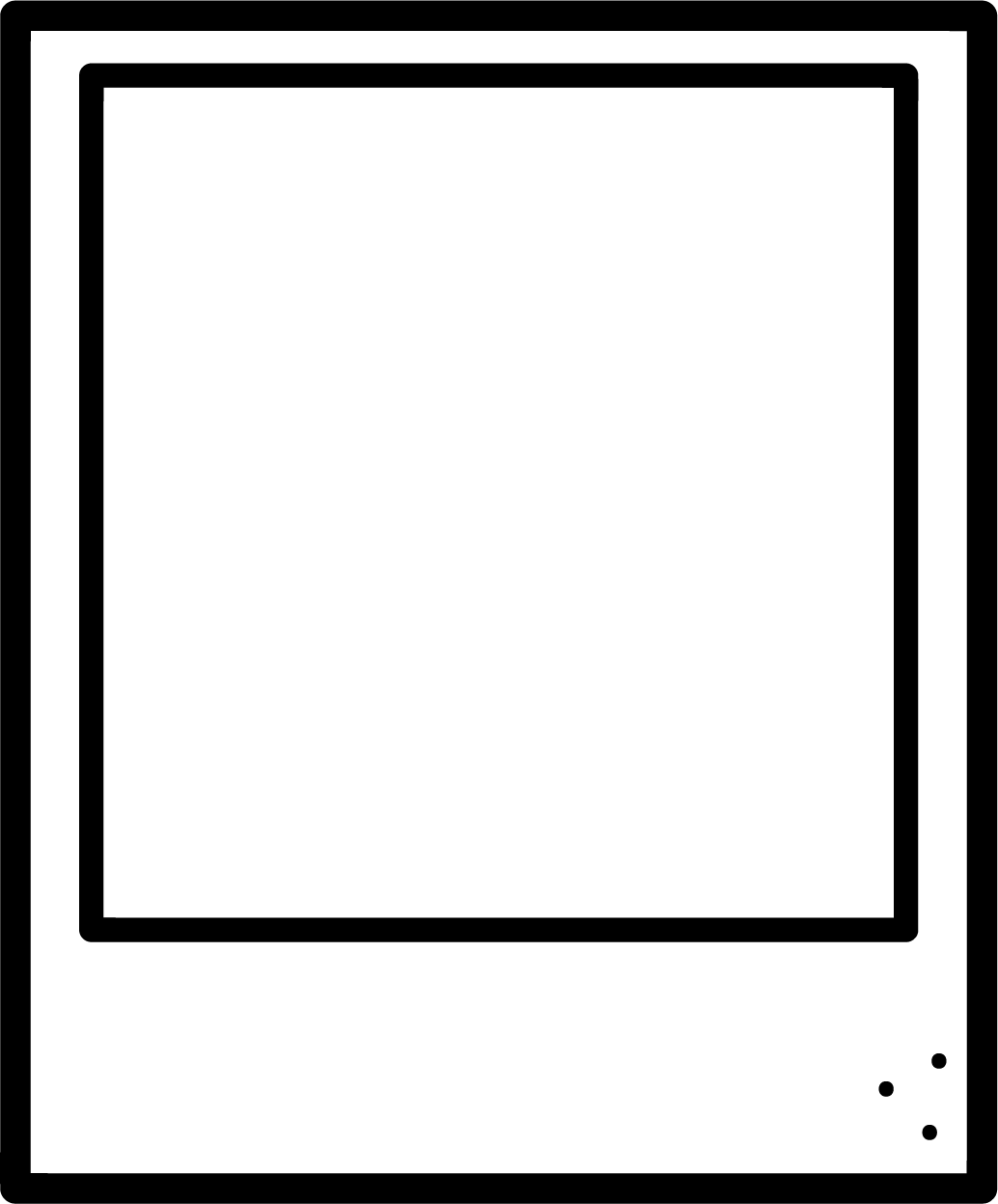 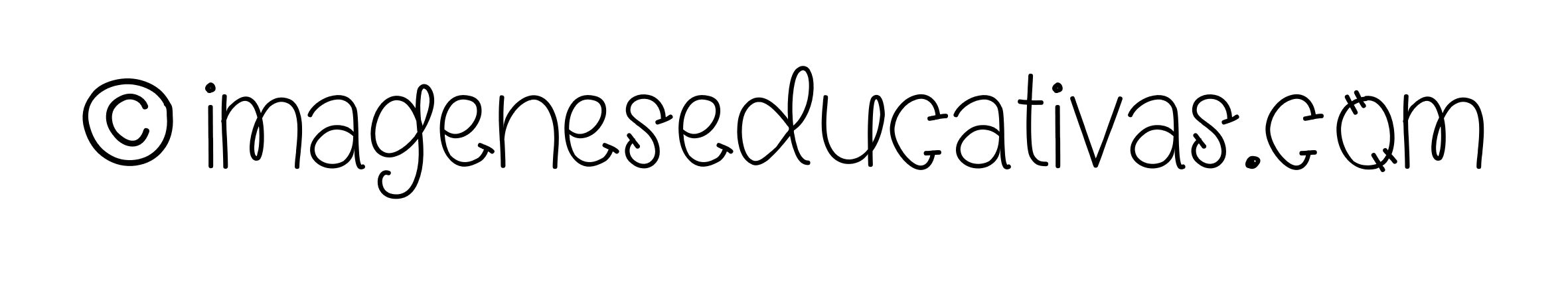 ¡ Eres Fabulosa !